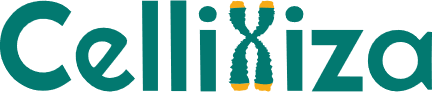 Storage
Room temperature (until expiry date – see product label).
If precipitation appears, gently warm the solution to dissolve the  precipitate.
Store Carrier RNA at −20°C. 
avoid repeated freezing and thawing.
Features
Fast and simple procedure.
High yield of pure RNA.
Applications
Isolation of viral RNA from swabs.
Cellixi-Virus RNA Kit
Description
Cellixi-Virus RNA Kit has been specially developed for quick and easy isolation of viral RNA from swabs including nasopharyngeal and oropharyngeal swabs. The unique binding membrane of our high-capacity Mini Filters produce high RNA yields. The high concentration of purified RNA can be achieved with flexible elution volumes. The kit includes carrier RNA. After few initial steps, the viral RNA bounded to a Mini Filter is washed then eluted in a separate tube. The purified RNA is ready to be used in all demanding molecular biology applications including qRT-PCR.
Before starting Cellixi-Virus RNA Kit protocol, dilute RNA Wash Buffer CVW1 and CVW2 with 100% ethanol as follows and mark the label of the bottle to indicate that the ethanol is added.      Store at room temperature (18–25°C) for up to one year:
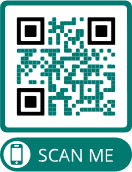 www.cellixiza.com
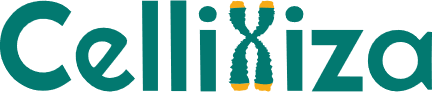 info@cellixiza.com
Cellixi-Virus RNA Kit
Protocol for direct isolation of viral RNA
1. Add 550 µL of  lysis buffer (CVL) into a 2.0 ml reaction  tube.
2. Add 10 µL carrier RNA.
3. Add 150 μL plasma, acellular body fluid, cell culture supernatant, or urine to the
Lysis buffer. Vortex for 30 seconds to mix thoroughly.
4. Incubate at room temperature for 15 min..
5. Add 550 µL of Ethanol (100%) to the lysate and mix by  vortexing or by pipetting up and down several times.
6. Insert a Cellixi-RNA Mini Column into a 2 mL collection tube.
7. 650μl of the solution was applied to a Cellixi-RNA Mini Column. centrifuge at 10,000 RPM for 1 min.
8. Carefully repeat the previous step until all the sample has been loaded onto the spin column.
9. Add 500 µL of CVW1 Buffer to a Cellixi-RNA Mini Column.
10. Centrifuge at 10,000 RPM for 1 min.
11. Discard filtrate and reuse the collection tube.
12. Add 500 µL of CVW2 Buffer to a Cellixi-RNA Mini Column.
13. Centrifuge at maximum speed (≥13,000 RPM) for 3 min.
14. Discard the filtrate and reuse the Collection Tube.
15. Centrifuge at maximum speed (≥13,000 RPM) for1 min.
16. Transfer the Cellixi-RNA Mini Column to a in a clean 1.5 mL microcentrifuge tube.
17. 35 μL of CVE buffer was added and incubated at room temperature for 2 min.
18. Centrifuge at 11,000 RPM for 1 min.
19. Two elution steps with equal volumes of  CVE buffer was added.
Purified RNA in the elution tube can be used  immediately.
Store the RNA at 4°C for short-term or at −80°C for long-term.
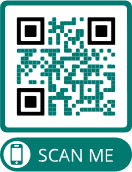 www.cellixiza.com
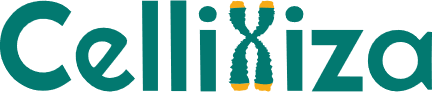 info@cellixiza.com